The Great Lakes Compact: The “Held in Trust” Issue
-Aaron Rauh
Goals and Methods
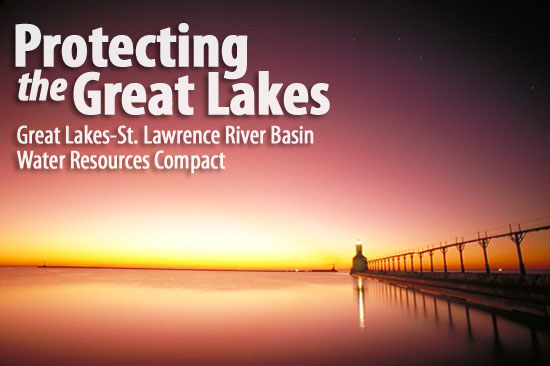 [Speaker Notes: Image from:http://www.in.gov/dnr/water/images/glcompactbanner.jpg]
Conclusions
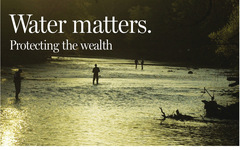 [Speaker Notes: http://blog.cleveland.com/metro/2008/04/medium_Week%20Two%20title%20page.jpg]